Smart TV Forensics 
Digital Traces On Televisions
Vybrané kapitoly z bezpečnosti II.
Erika Buffová, 3AIb
ABSTRAKT
Smart TV čoraz viac populárne medzi spotrebiteľmi.

Prístup na Internet, vrátane sociálnych sietí

Smart TV = Bohatý zdroj informácií pre forenzné účely


S narastajúcim použitím nastáva jednoduchšie zneužitie Smart TV , 
	preto sú nutné 
		nové postupy pre zber, analýzu a vyšetrovanie Smart TV
MATERIÁLY A METÓDY
Na základe populárnych značiek a modelov bol zriadený výskum.

Vytvorené experimentálne prostredie

Vyvinuté nové metódy pre získavanie dát a analýzu digitálnych stôp daného Smart TV.
Výber Smart TV

Metódy získavania dát

Analýza digitálnych stôp
Výber Smart TV
odlišné v závislosti na značke a modely

najobľúbenejšie značky - Samsung, Panasonic, LG a Sony

Tento výskum : Samsung model UE40F7000SLXXN
- populárny vďaka kamere a mikrofónu
- open-source platforma pre televízie
- mnoho funkcií = ponechané množstvo digitálnych stôp
- inštalovanie aplikácií
- prezeranie webu
- atd....
Metódy získavania dát
Vybraný televízor využíva flash pamäte ako sklad.
Flash pamäť = eMMC čip

Harvér - niekoľko možností pre získanie dát
2. NFI Memory Toolkit
súdne riešenie
čítanie pmäťových čipov, extrahovanie údajov o  používateľovi
hardvér - generovanie signálov
softvér - využívanie príkazových sád
1. eMMC five-wire
5 signálov k pripojeniu
signály detekované na hlavnej doske
   čítanie čipu pomocou USB SD    		čítačky
3. Applications
vlastná aplikácia, ktorá bola nainštalovaná
zápis dát na externú pamäť
Analýza digitálnych stôp
určenie digitálnych stôp pre forenzné vyšetrovanie

výskum zameraný na :
informácie o systéme a nastaveniach
aplikácie
prehliadanie webu
fotografie a multimediálne súbory
externé média
emaily a schôdzky
cloudové služby
informačné kanály
ZBER DÁT
eMMC five-wire

5 signálov
extrahovanie dát z eMMC čipu

nevytvorená kópia pamäte čipu

Daná metóda na Samsung nefungovala
2.  NFI memory toolkit

pamäťový čip - Samsung KLM4G1FE3B-B00
4Gb moviNAND flash pamäť

moviNAND = eMMC čip pre Samsung

vytvorenie obrazu
ZBER DÁT
3.  Aplikácia

bez zvýšených opatrení nemožná extrehácia dát

Rooting 
nainštalovanie Skype
spustenie
nainštalovanie SamyGo
spustenie

zmena v skripte - vytvorenie obrazu flash pamäte zo Smart TV
                          metóda prestala fungovať
ANALÝZA SÚBOROVÉHO SYSTÉMU
analýza výsledkov obrazu
24 partícií
4 základné primárne oblasti
primárna rozdelená na 20 logických oddielov

SquashFS
Samsung eMMC chip oriented file system
 U-boot legacy uImage
SquashFS
len pre čítanie systémových súborov

TV/DTV/etc

exportuje celý obsah
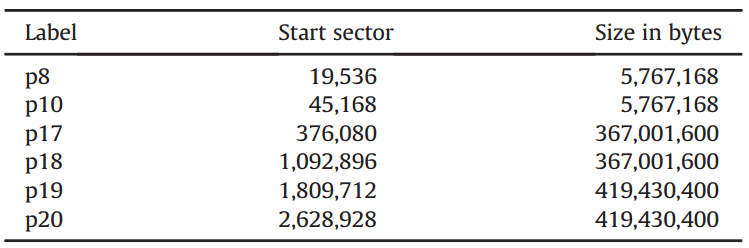 Samsung eMMC chip oriented file system
vyrobený spoločnosťou Samsung





potrebné špecifikácie

GNU/LINUX

      daný model na svoje procesory
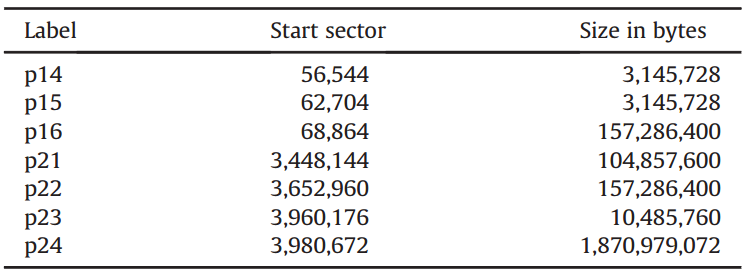 U-boot legacy uImage
univerzálny zavádzač

komplexná podpora pre načítanie a správu zavádzacích obrazov
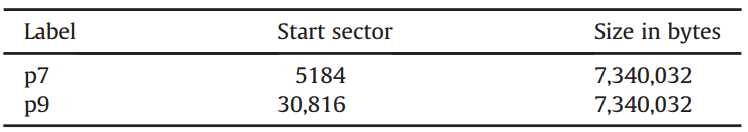 ANALÝZA DIGITÁLNYCH STÔP
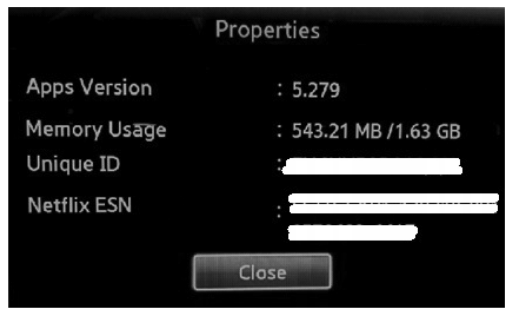 Systém
zobrazenie informácií o Smart TV
informácie uložené v niekoľkých súboroch
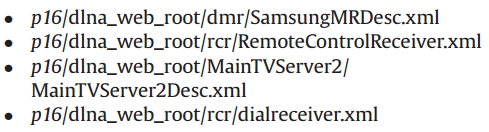 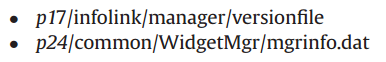 ANALÝZA DIGITÁLNYCH STÔP
2.  Informácie o sieti
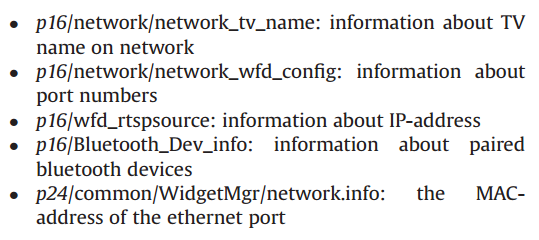 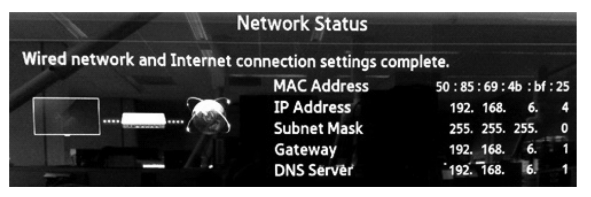 ANALÝZA DIGITÁLNYCH STÔP
3.  Činnosť aplikácií

p24

2 podadresáre 
User
Normal
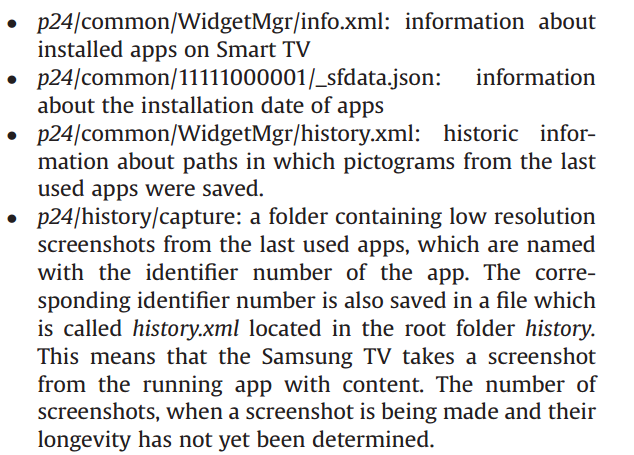 ANALÝZA DIGITÁLNYCH STÔP
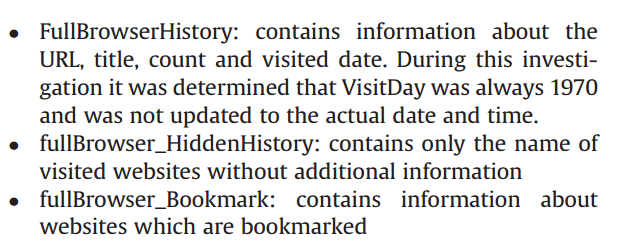 4.  Webové prehľadávanie

SQLite databázy
14 tabuliek
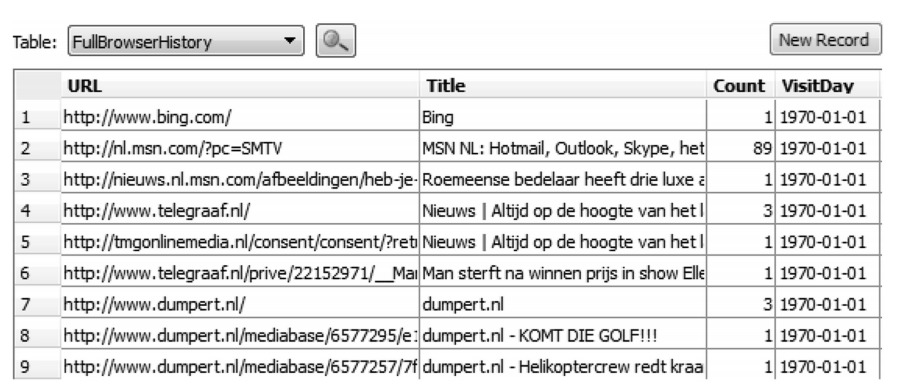 ANALÝZA DIGITÁLNYCH STÔP
5.  Obrázky, audio a video súbory
p22
súbor - xxx.CM.db
informácie aj o aplikáciách pre otváranie súborov
SQLite - 20 tabuliek
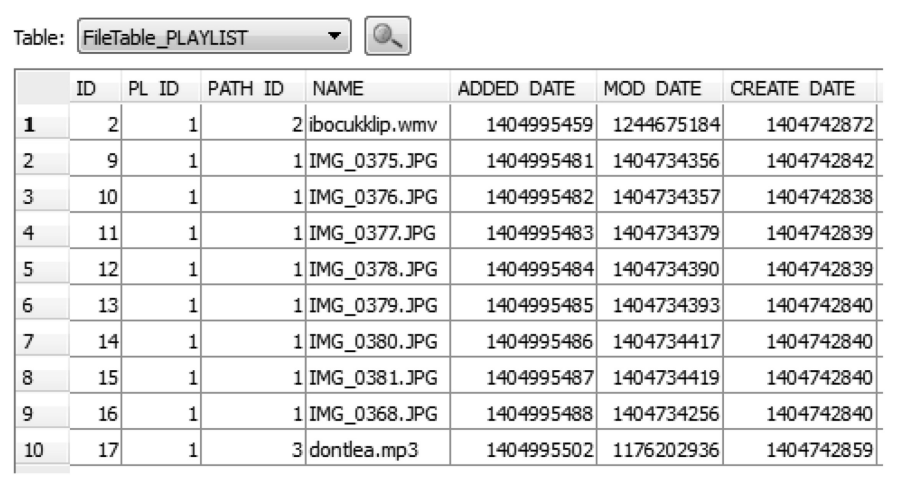 ANALÝZA DIGITÁLNYCH STÔP
6.  Externé média

device0013.db
p22
USB flash disky pripojené k Smart TV
existencia súboru?
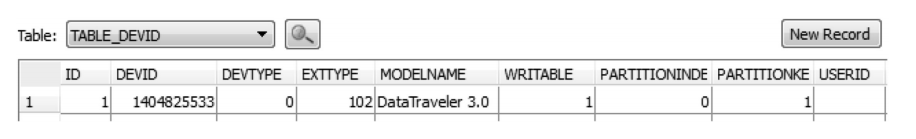 ANALÝZA DIGITÁLNYCH STÔP
7.  TV kanály
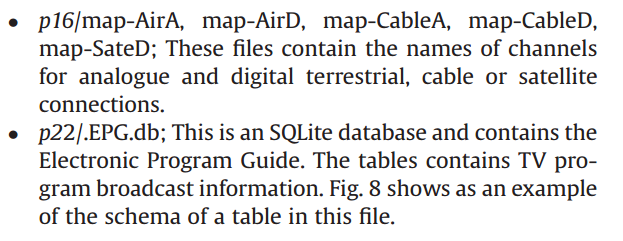 ANALÝZA DIGITÁLNYCH STÔP
8. Cloud artefakty
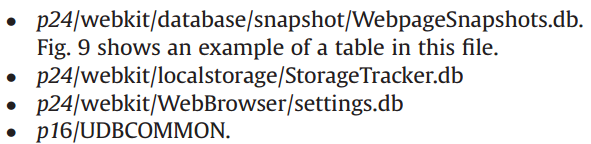 ZÁVER
výsledky významné pre forenzných vyšetrovateľov, vyšetrovaní súdnych sporov a občianskoprávnych sporov

potreba uvedomenia možnosti zneužitia

potreba uvedomenia, že Smart TV obsahujú dôležité informácie

do budúcna ? - SMART TV AKO HLAVNÁ ZLOŽKA 
				DIGITÁLNEJ FORENZNEJ ANALÝZY
ĎAKUJEM ZA POZORNOSŤ